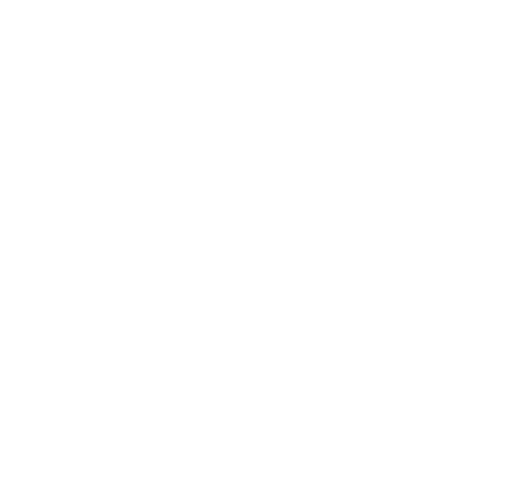 Hört der Engel helle Lieder / Gloria
 
       Liederbuch: „Feiern & Loben“

       Lied Nr. 219, Strophen 1 bis 3
Feiern & Loben, Lied 219, Strophe 1
Hört! Der Engel helle Lieder    klingen das weite Feld entlang, 
und die Berge hallen wider    von des Himmels Lobgesang:
Gloria in excelsis Deo,   Gloria in excelsis Deo.
Feiern & Loben, Lied 219, Strophe 2
Hirten, warum wird gesungen?    Sagt mir doch des Jubels Grund! 
Welch ein Sieg ward denn errungen,    den uns die Chöre machen kund?
Gloria in excelsis Deo,   Gloria in excelsis Deo.
Feiern & Loben, Lied 219, Strophe 3
Sie verkünden uns mit Schalle,    dass der Erlöser nun erschien, 
dankbar singen sie heut alle    an diesem Fest und grüßen ihn:
Gloria in excelsis Deo,   Gloria in excelsis Deo.
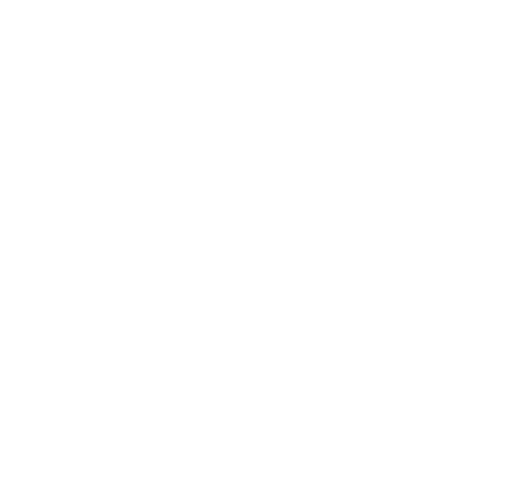